Just Transition Fund
Myriam BovédaTeam leader Sustainable Growth, DG Regional and Urban Policy, European Commission
Training session for EEN and clusters organisations on 
EU Funding Programmes and Financial instruments, 19 November 2021
CLIMATE
PACT AND CLIMATE
LAW
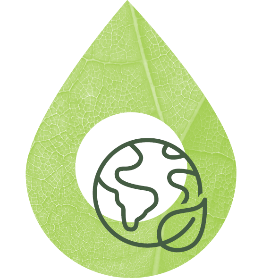 PROMOTING
CLEAN
ENERGY
INVESTING IN
SMARTER, MORE
SUSTAINABLE
TRANSPORT
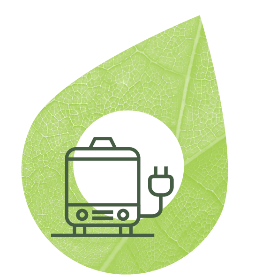 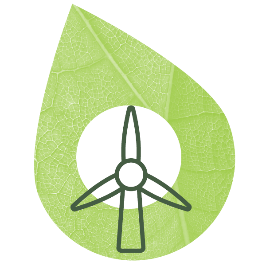 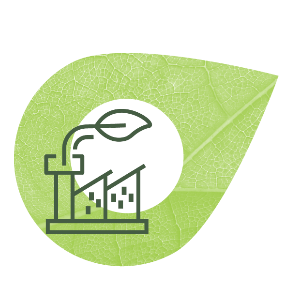 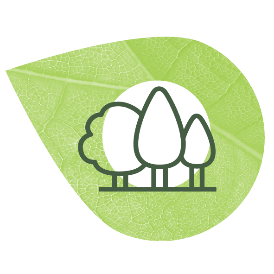 STRIVING
FOR GREENER
INDUSTRY
PROTECTING NATURE
THE EUROPEAN 
GREEN DEAL
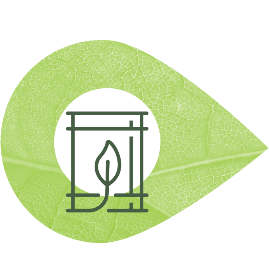 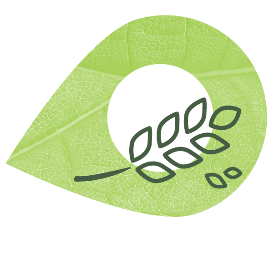 FROM FARM
TO FORK
ELIMINATING 
POLLUTION
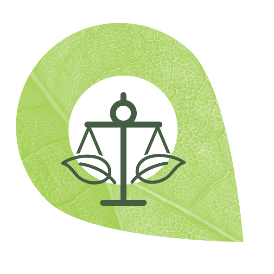 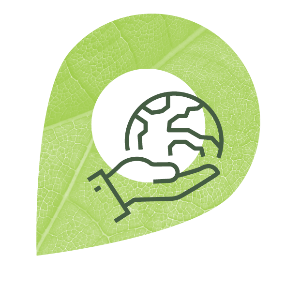 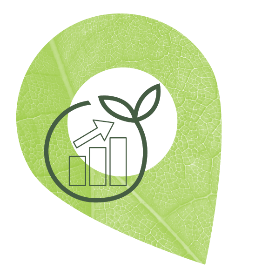 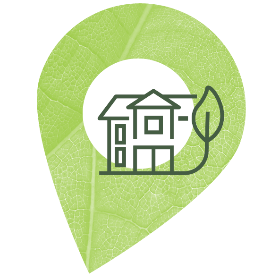 LEADING THE
GREEN CHANGE
GLOBALLY
ENSURING
A JUST TRANSITION
FOR ALL
FINANCING
GREEN
PROJECTS
MAKING
HOMES ENERGY EFFICIENT
Just Transition Mechanism
to support and finance regions most exposed to transition challenges in all Member States
InvestEU 
Dedicated Just Transition Scheme
Public sector loan facility with the EIB
Just Transition Fund
(EUR 19.2 billion)
Provides primarily grants
Crowds in private investment
Leverages public financing
The JTM includes a governance framework centered on territorial just transition plans
Just Transition Fund Allocations
CARBON-INTENSIVE INDUSTRIES
FOSSIL FUELS
Fossil fuel mining and extraction will face a significant decline
highly-greenhouse gas intensive activities will undergo a deep transformation
Regions and territories highly dependent on these activities will need to:
restructure their industries,
ensure that new economic activities can keep the economic and social texture together, respecting the environment, and 
provide the necessary training to the workers concerned to find new jobs.
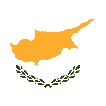 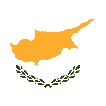 Commission recommendations: priority sectors
COAL / LIGNITE
PEAT
METALS
CHEMICALS
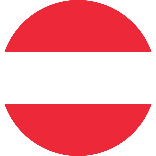 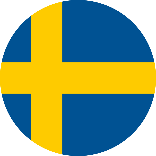 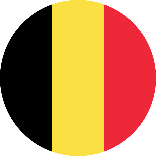 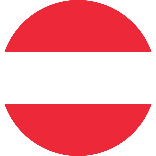 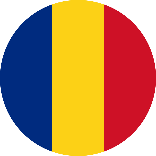 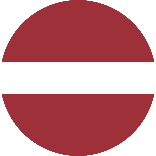 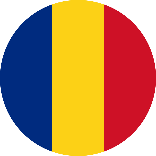 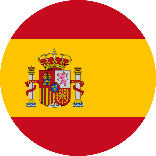 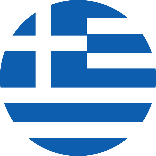 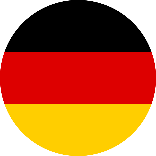 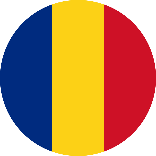 CEMENT
FERTILISERS
PETROLEUM REFINERIES
SHALE OIL
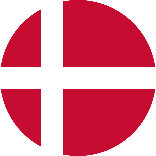 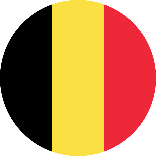 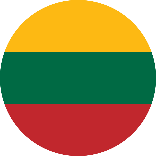 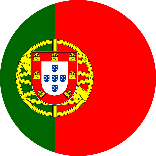 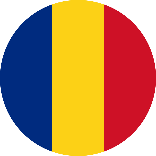 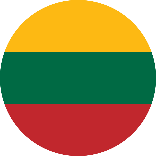 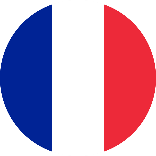 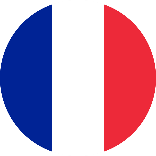 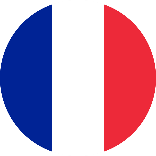 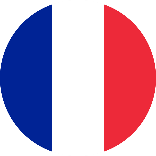 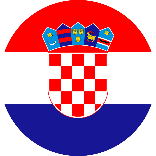 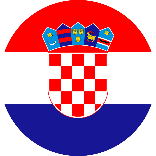 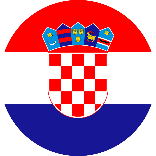 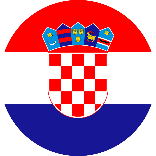 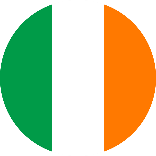 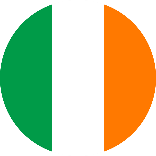 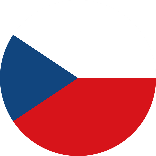 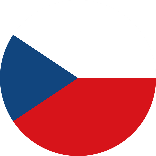 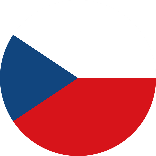 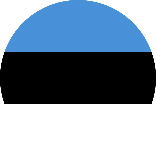 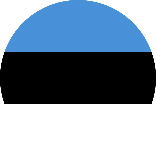 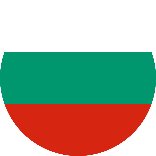 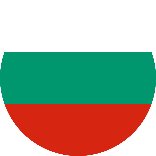 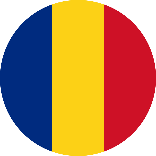 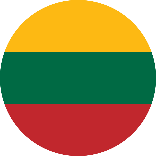 FOSSIL FUEL BASED ENERGY PRODUCTION
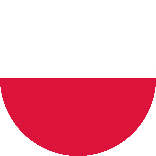 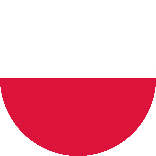 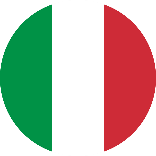 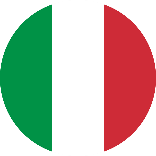 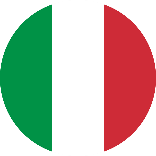 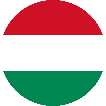 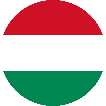 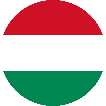 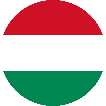 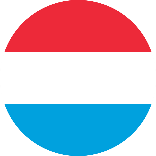 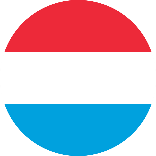 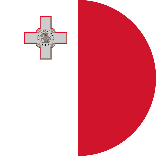 OTHER
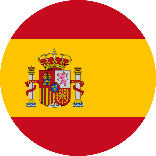 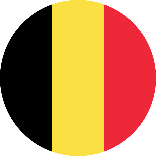 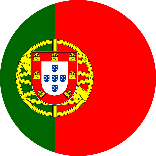 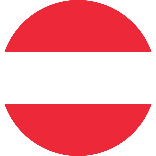 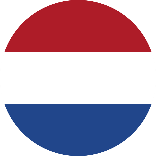 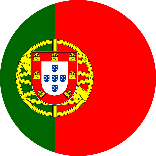 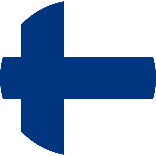 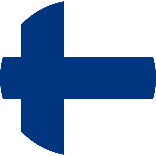 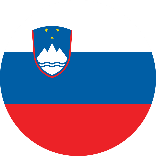 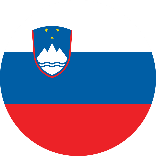 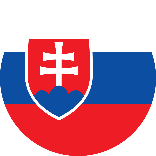 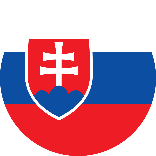 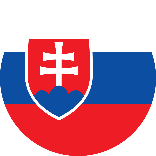 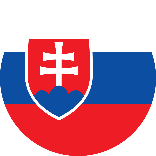 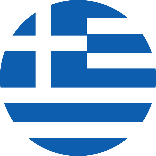 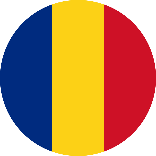 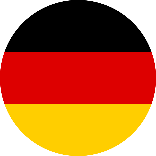 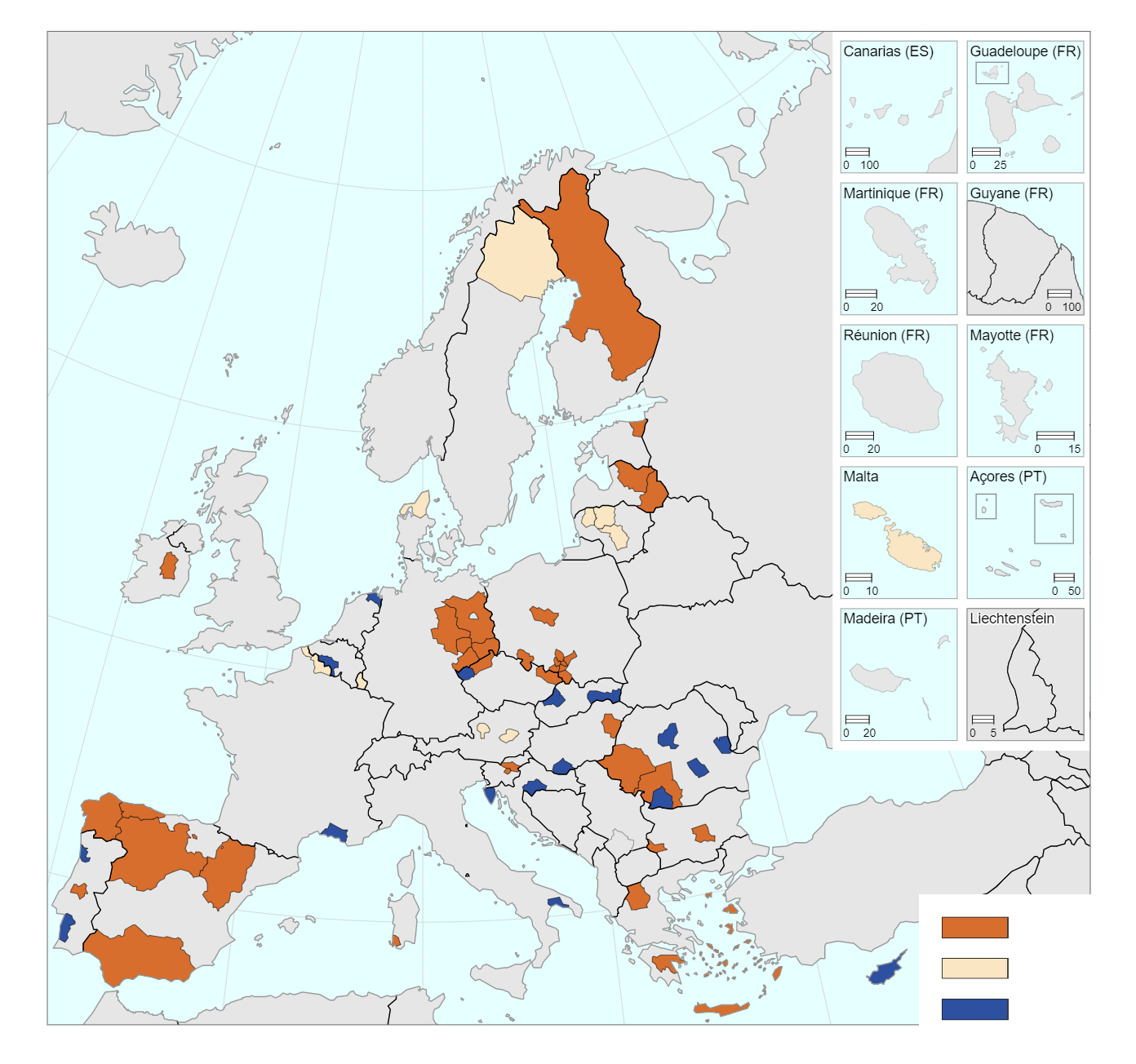 JTF geographical scope
Commission recommendations: European Semester Country Reports 2020, Annex D bis
Requests for extension should take into account: 
sector undergoing transition
definition of the area (incl. evolution of population covered)
coherence with Annex D bis (incl. resulting aid intensities)
negative socio-economic impacts to be addressed (incl. potential job losses linked to climate transition)
Formal validation happens by adopting the Programmes
Fossil fuels production and fossil fuel based energy generation
Carbon-intensive industries
Both of the above
JTF programming
“Member States shall prepare, together with the relevant local and regional authorities of the territories concerned, one or more territorial just transition plans” (JTF Regulation)
Possibilities of programme architecture:
Programming level: national or regional or combination of both
Programming options under mono-fund and multi-fund programmes:
Option 1: JTF axis in an ERDF or CF monofund programme
Option 2: JTF axis in an ESF monofund programme 
Option 3: JTF axis in an ERDF/CF/ESF multifund programme
Option 4: JTF in a self-standing JTF monofund programme
TJTP: part of cohesion policy programmes
The socioeconomic logic of the TJTPs
Just Transition Fund: scope of support
Stronger focus in scope of intervention than other cohesion programmes
Economic diversification and reconversion
Re-skilling and job seeking assistance for workers
Support to climate and environmental sustainability, where this will help mitigate the impact of the transition
Limited additional eligibility – to be justified in territorial just transition plans
Productive investments in large enterprises: if needed to offset job losses
Investments reducing GHG emissions from ETS activities: if needed to preserve jobs
Exclusion from the scope of support :
Production, processing, distribution, storage or combustion of fossil fuels excluded from support
Each operation must contribute to the implementation of the territorial just transition plans
Exclusive list of activities defined in Article 4 of the JTF regulation
Next steps: working together to optimise impact
Strong partnership: involvement of all relevant stakeholders in the preparation of cohesion policy programmes
Strong programmes: objective setting, types of actions, synergies, funding, outputs and results
Awareness raising, coordination and cooperation between national and regional actors
More information
https://ec.europa.eu/info/eu-regional-and-urban-development

Managing authorities - Regional Policy - European Commission (europa.eu)
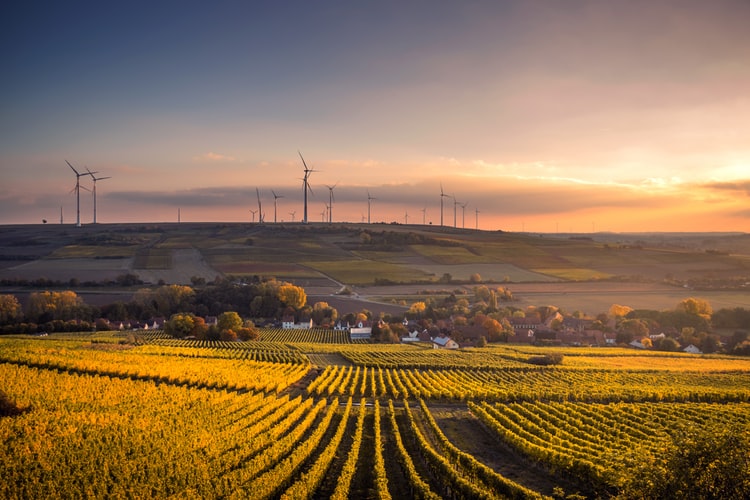 Contact
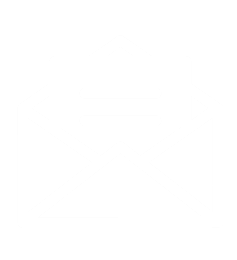 myriam.boveda@ec.europa.euDG REGIO, Smart and Sustainable Growth Unit
Supporting specific operations?
Additional considerations for large enterprises
Additional considerations for ETS activities